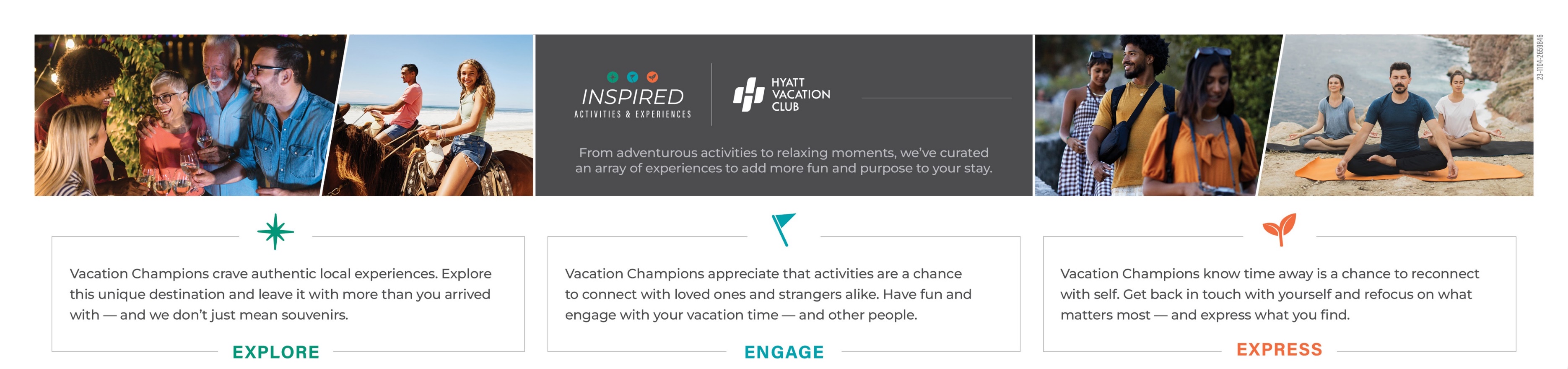 MAY
2024
YEAR-ROUND
Highway 24 Scenic Drive – Go on the ultimate road trip on this amazing scenic drive that takes you from Minturn to Leadville! In Leadville, enjoy, scenic views, hiking trails, mining history, and a quaint, old-timey downtown area. 
YEAR-ROUND | 10:00 AM-4:00 PM
Self Guided Betty Ford Alpine Gardens Botanical Walk – Plant life galore! Bring your walking shoes and your curiosity to this beautiful botanical garden filled with all kinds of wonderful local flora and fauna. 
MONDAY – FRIDAY
Nature Walk | Avon Tang Campus – Join a Naturalist for a free gentle educational hike through aspen and riparian communities at the Avon Tang campus. Registration required.
YEAR-ROUND
Walking Mountain Science Center – An innovative natural science learning campus for residents and visitors of the Eagle Valley. Free and open to the public.

EVENINGS BEGINNING | 5:00 PM
Roast Smore’s – Stop by the hotel front desk to request your smore's kits. When you are ready head to the fire pits and get to roastin’!

TUESDAYS | 10:00 AM 
Family Storytime – Join in the fun at the Eagle Valley Library District Avon branch for stories, songs, rhymes and more to encourage development of early literacy skills for children 0-6 years old. Storytime is followed by a simple craft. Call 970-949-6797 with any questions.
YEAR-ROUND
Alpine Arts Classes – In Edwards' charming Riverwalk shopping center lies Alpine Arts Center, a vibrant arts shop and studio that offers classes for those who want to express themselves through art! See alpinearts.org for the events calendar and to register for classes.

YEAR-ROUND
Beaver Creek/Avon Art Walk  – Take a self-guided walk through the village to explore many of the art pieces on-display here in Beaver creek, from the "Frost Flowers" to the "Super G" larger-than-life goggles, there's lots to see! In the town of Avon, one can also take a self-guided tour of the Art Around Avon, see the town’s website or visit Town Hall for Avon Art Walk walking maps.
Giving Back – Join us for our GM Forum each Tuesday, where we will highlight our Hike of the Month and give back to our community by participating in “Leave No Trace”.
Hidden Gems – Here’s a chance to really soak up the local culture to it's fullest. Please stop by and ask our associates (a.k.a. local experts) to share some of those great local gems and recommendations!
Daily Ritual – Explore the village and enjoy Beaver Creek's infamous chocolate chip cookies each day at 3PM!
Around the Town Scavenger Hunt – We are excited to be able to create for you a fun and innovative digital scavenger hunt that elevates the traditional scavenger hunt experience. Please make sure to stop by and grab your Event Code!
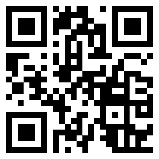 SIGNATURE
EXPERIENCES
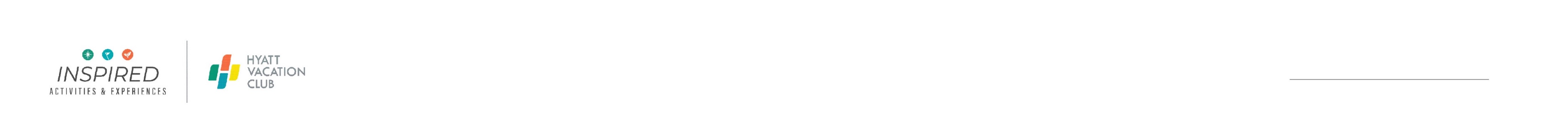 MAY
 2024
MAY 17, 6:30 PM
Vail Valley Academy of Dance Presents "Around the World" – Come see the youth dancers of the Vail Valley share their passion and take you on a trip around the world! Tickets available at vilarpac.org.
Tickets from $35 • Vilar Performing Arts Center, Beaver Creek. 
MAY 24, 12:00 PM
Vail Comedy Festival – 30+ comedians are flying in Memorial Weekend for three days of laughs. Confirmed headliners from the Comedy Central, Netflix, HBO, CBS, and NBC. Tickets and more information is available at vailcomedyfestival.com. 
$199 festival pass for comedy events • 231 S. Frontage Rd. Vail.
MAY 24, 11:00 AM 
SpringFree Bluegrass Festival – Enjoy this family-friendly bluegrass music spectacle in the heart of Vail Village! 
Complimentary • Solaris Plaza, Vail Village, Vail.
MAY 4, 10 AM
Firefighter Storytime – May 4th is International Firefighter day and to celebrate, we're inviting our firefighter friends from Eagle River Protection District to story time! Kids can explore a real fire engine after stories! 
Complimentary  • Bookworm, Edwards. MAY 11, 12:00 PM
Mother's Day Pot Painting– One registration gets two flowerpots, your choice of seeds and supplies. You can pick from a variety of native Colorado flowers and watch your flowers grow over time!
$10 • Avon Recreation Center, Avon. MAY 18, 9:00 AM 
Boneyard Boogie 13K & 5K – Kick off the DynaFit trail-running series! Registration available at vailrec.com. 
Registration cost varies by time of registration • Boneyard Trail, Eagle. MAY 25, 11:00 AM 
SpringFree Bluegrass Festival – Enjoy this family-friendly bluegrass music spectacle in the heart of Vail Village! 
FREE • Solaris Plaza, Vail Village, Vail.
MAY 12, 9:00 AM
Leonora's Mother's Day Brunch* – Relax to live music and toast to Mom on her special day! Adult Brunch is $75 per person, kids under 12 are $45. 
Leonora, The Sebastian, Vail.
MAY 12, 2:00 PM
Mother's Day Cupcakes & Canvas* – At this  sweet painting class, moms receive their first mimosa free! 
$55 • Alpine Arts Center, Edwards.
MAY 19, 1:00 PM
Alice in Wonderland – The Vail Valley Academy of Dance Presents "Alice in Wonderland!"
Tickets from $35 • Vilar Performing Arts Center, Beaver Creek. 
MAY 26, 11:00 AM 
SpringFree Bluegrass Festival – Enjoy this family-friendly bluegrass music spectacle in the heart of Vail Village! 
Complimentary  • Solaris Plaza, Vail Village, Vail.
11:00 AM
Explore the Walking Mountains Science Center – This innovative natural science learning center is a 10-acre site, which boasts a stream, wetlands, a pond, Aspen forest, and National Forest access. Come explore!
Complimentary  • Walking Mountains Science Center Avon Tang Campus, Avon. 
2:00 PM
Scavenger Hunt! We are excited to be able to create for you a fun and innovative digital scavenger hunt that elevates the traditional scavenger hunt experience. Please make sure to stop by and grab your Event Code!                                        Residence Office
Spring Mountain Biking Short Track Races – No points or prizes, just a fun way of getting in shape after a long winter. Races will take place on short dirt loops and racers have 20 minutes to do as many laps as possible. 
5/1: Eagle County Fairgrounds, Eagle.
5/8: Miller Ranch Open Space, Edwards.
5/15: Maloit Park, Minturn
Youth registration is $6, Adult registration is $23 • Vail Valley. 
MAY 8, 6:30 PM
Wax & Wine – Learn the art of wax painting and create four fine art prints! No prior experience is necessary. 
$59 • Alpine Arts Center, Edwards.
MAY 22, 4:30 PM
Avon Town Cleanup –Lend a helping hand at the fourth annual town cleanup and sustainability fair! 
Complimentary • Nottingham Park, Avon.
5:00 PM – 8:00 PM
Roast Smore’s – Stop by the hotel front desk to request your smore's kits. When you are ready head to the fire pits and get to roastin’!Park Hyatt Front Desk
5:00 PM
Vail Whitewater Race Series* –Pre-registration available at vailrec.com. An after-party will be hosted in Vail Village each week where the prizes will be awarded to the winners and all participants over 21 get a free beer! 
Cost varies by when you register • Covered Bridge to International Bridge, Vail. 
2:00 PM
Nature Walk – Join the Walking Mountains Science Center for a guided nature walk in Avon. Learn about local flora and fauna while enjoying the beautiful scenery. Registration required at walkingmountains.org.
FREE • Walking Mountains Science Center, Avon Tang Campus, Avon.
6:00 PM
Bingo Night Down the Rabbit Hole* – At Chasing Rabbits in Vail, get your game on for this weekly bingo night! Keep the food, drinks, and good times coming! Also enjoy entertainment on select dates. 
Complimentary  • Chasing Rabbits, Vail.
10:00 AM
Move-it Monday – Start your week off right and move your body while exploring our beautiful surroundings! With a different path to explore each Monday, there's lots to see! 
5/6: Village stream walk and Botanic Gardens, Vail
5/13: 5 Senses Trail, Beaver Creek. 
5/20: Harry A. Nottingham Park, Avon.
5/27: Village Road Trail, Beaver Creek. 
Complimentary  • Vail Valley.
Must be 21+ to consume or purchase alcohol at events.
Food & Beverage
8100 Mountainside Bar & Grill:  Open for Breakfast. 
IRD: available for Breakfast and Dinner
Brass Bear Bar: 4PM – 9PM
Fall Line Mercantile: Open 24/7
Concierge
Located right next to the residence office. The concierge can offer assistance in booking dining, activities, and transportation.
Exhale Spa
A unique blend of fitness and spa, Exhale is the total wellbeing experience to center your body and mind.. For more information contact: 970 748 7500
Open Daily 9AM - 7PM
Contact Front Desk
For questions or assistance, please contact the residence office at: EXT. 60
For questions or assistance when the residence office is closed, please contact the hotel front desk at EXT 50.
Hours of Operation
Pool Hours: 6AM-10PM
Fitness Center: 24/ 7
Residence Office: 9AM - 5PM
Arcade: Available 24/7
Participation in resort activities is voluntary, and participants assume all risk of injury or illness in connection with participation. Execution of a release may be required as a condition of participation in some activities. Activities are subject to change without prior notice